Chapter 5:  Process Scheduling
Chapter 5: Process Scheduling
Basic Concepts
Scheduling Criteria 
Scheduling Algorithms
Thread Scheduling
Multiple-Processor Scheduling
Operating Systems Examples
Algorithm Evaluation
Objectives
To introduce process scheduling, which is the basis for multiprogrammed operating systems
To describe various process-scheduling algorithms
To discuss evaluation criteria for selecting a process-scheduling algorithm for a particular system
Basic Concepts
Maximum CPU utilization obtained with multiprogramming
CPU–I/O Burst Cycle – Process execution consists of a cycle of CPU execution and I/O wait
CPU burst distribution
Histogram of CPU-burst Times
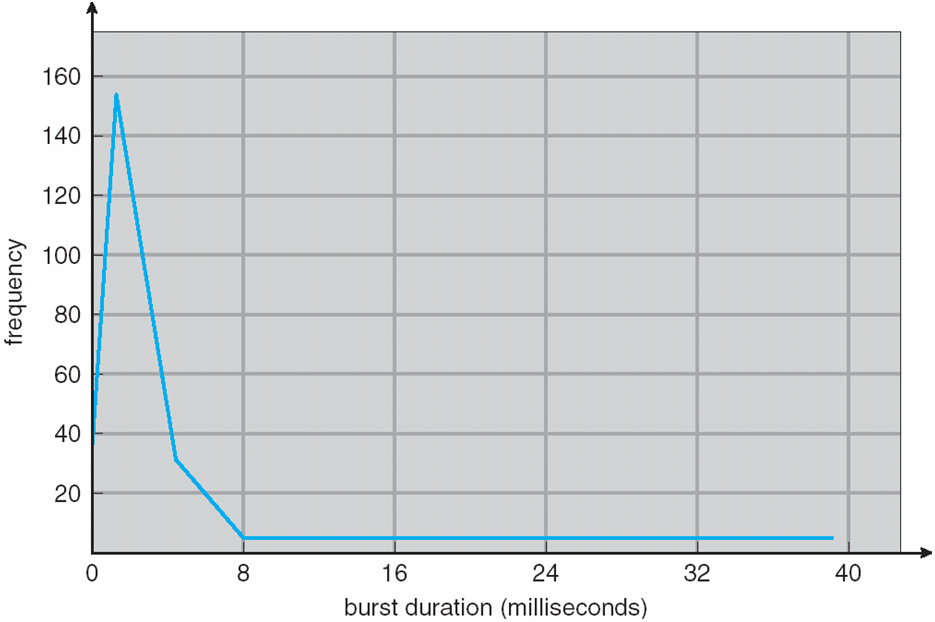 Alternating Sequence of CPU And I/O Bursts
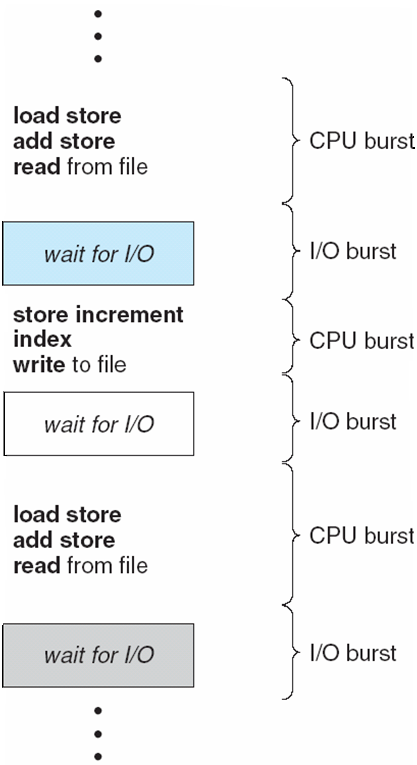 CPU Scheduler
Selects from among the processes in memory that are ready to execute, and allocates the CPU to one of them
CPU scheduling decisions may take place when a process:
1.	Switches from running to waiting state
2.	Switches from running to ready state
3.	Switches from waiting to ready
4.	Terminates
Scheduling under 1 and 4 is nonpreemptive
All other scheduling is preemptive
Dispatcher
Dispatcher module gives control of the CPU to the process selected by the short-term scheduler; this involves:
switching context
switching to user mode
jumping to the proper location in the user program to restart that program
Dispatch latency – time it takes for the dispatcher to stop one process and start another running
Scheduling Criteria
CPU utilization – keep the CPU as busy as possible
Throughput – # of processes that complete their execution per time unit
Turnaround time – amount of time to execute a particular process
Waiting time – amount of time a process has been waiting in the ready queue
Response time – amount of time it takes from when a request was submitted until the first response is produced, not output  (for time-sharing environment)
Scheduling Algorithm Optimization Criteria
Max CPU utilization
Max throughput
Min turnaround time 
Min waiting time 
Min response time
P1
P2
P3
0
24
27
30
First-Come, First-Served (FCFS) Scheduling
Process	Burst Time	
		 P1	24
		 P2 	3
		 P3	 3 
Suppose that the processes arrive in the order: P1 , P2 , P3  The Gantt Chart for the schedule is:

Waiting time for P1  = 0; P2  = 24; P3 = 27
Average waiting time:  (0 + 24 + 27)/3 = 17
P2
P3
P1
0
3
6
30
FCFS Scheduling (Cont)
Suppose that the processes arrive in the order
		 P2 , P3 , P1 
The Gantt chart for the schedule is:



Waiting time for P1 = 6; P2 = 0; P3 = 3
Average waiting time:   (6 + 0 + 3)/3 = 3
Much better than previous case
Convoy effect short process behind long process
Shortest-Job-First (SJF) Scheduling
Associate with each process the length of its next CPU burst.  Use these lengths to schedule the process with the shortest time
SJF is optimal – gives minimum average waiting time for a given set of processes
The difficulty is knowing the length of the next CPU request
P3
P2
P4
P1
3
9
16
24
0
Example of SJF
Process	Arrival Time	Burst Time
		 P1	0.0	6
		 P2 	2.0	8
		 P3	4.0	7
		 P4	5.0	3
SJF scheduling chart




Average waiting time = (3 + 16 + 9 + 0) / 4 = 7
Determining Length of Next CPU Burst
Can only estimate the length
Can be done by using the length of previous CPU bursts, using exponential averaging
Prediction of the Length of the Next CPU Burst
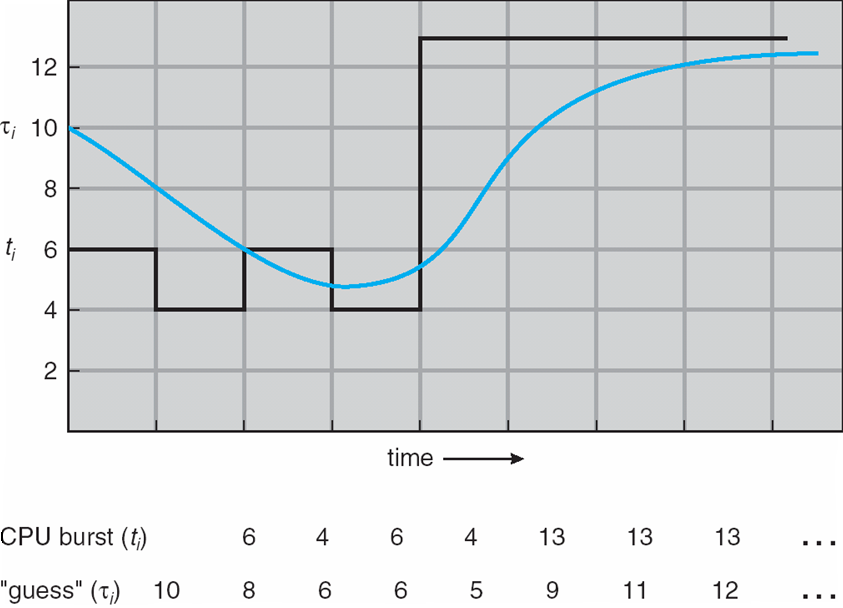 Examples of Exponential Averaging
 =0
n+1 = n
Recent history does not count
 =1
 n+1 =  tn
Only the actual last CPU burst counts
If we expand the formula, we get:
n+1 =  tn+(1 - ) tn -1 + …
            +(1 -  )j  tn -j + …
            +(1 -  )n +1 0
Since both  and (1 - ) are less than or equal to 1, each successive term has less weight than its predecessor
Priority Scheduling
A priority number (integer) is associated with each process
The CPU is allocated to the process with the highest priority (smallest integer  highest priority)
Preemptive
Nonpreemptive
SJF is a priority scheduling where priority is the predicted next CPU burst time
Problem  Starvation – low priority processes may never execute
Solution  Aging – as time progresses increase the priority of the process
Round Robin (RR)
Each process gets a small unit of CPU time (time quantum), usually 10-100 milliseconds.  After this time has elapsed, the process is preempted and added to the end of the ready queue.
If there are n processes in the ready queue and the time quantum is q, then each process gets 1/n of the CPU time in chunks of at most q time units at once.  No process waits more than (n-1)q time units.
Performance
q large  FIFO
q small  q must be large with respect to context switch, otherwise overhead is too high
Example of RR with Time Quantum = 4
P1
P2
P3
P1
P1
P1
P1
P1
0
10
14
18
22
26
30
4
7
Process	Burst Time
		P1	24
		 P2	  3
		 P3	3
		
The Gantt chart is: 
Typically, higher average turnaround than SJF, but better response
Time Quantum and Context Switch Time
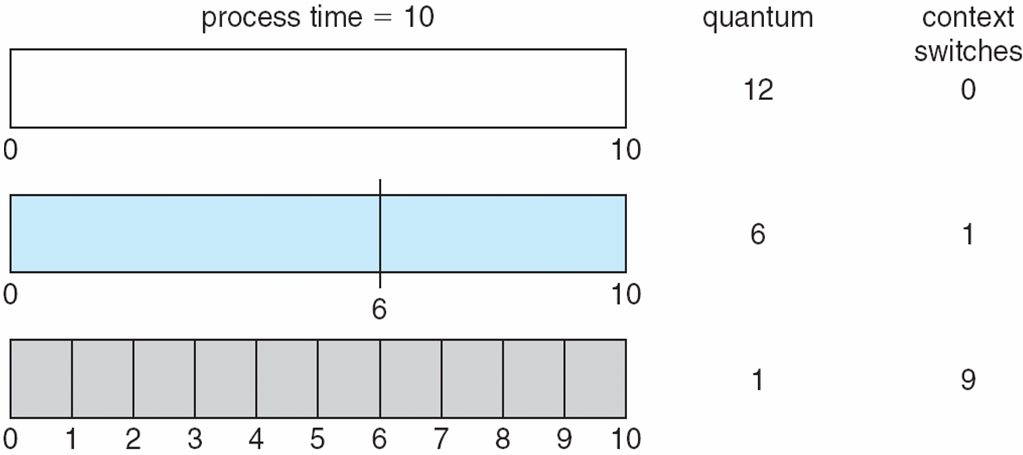 Turnaround Time Varies With The Time Quantum
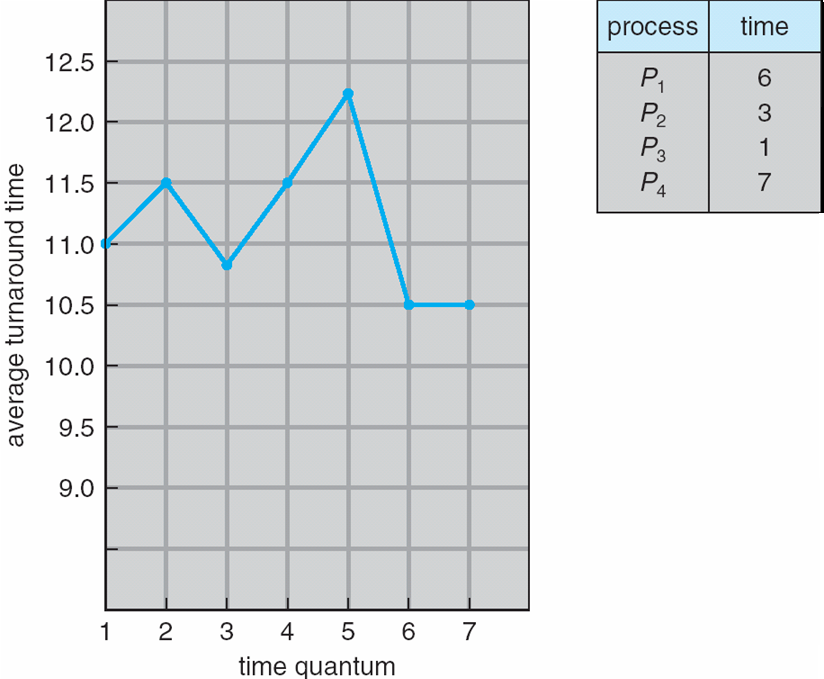 5,3,1,5,1,2 = = 15+8+9+17
= 49/4 = 12.25

6,3,1,6,1 = 6+9+10+17
= 42/4 = 10.5

6,3,1,7 = = 6+9+10+17
= 42/4 = 10.5
Multilevel Queue
Ready queue is partitioned into separate queues:foreground (interactive)background (batch)
Each queue has its own scheduling algorithm
foreground – RR
background – FCFS
Scheduling must be done between the queues
Fixed priority scheduling; (i.e., serve all from foreground then from background).  Possibility of starvation.
Time slice – each queue gets a certain amount of CPU time which it can schedule amongst its processes; i.e., 80% to foreground in RR, 20% to background in FCFS
Multilevel Queue Scheduling
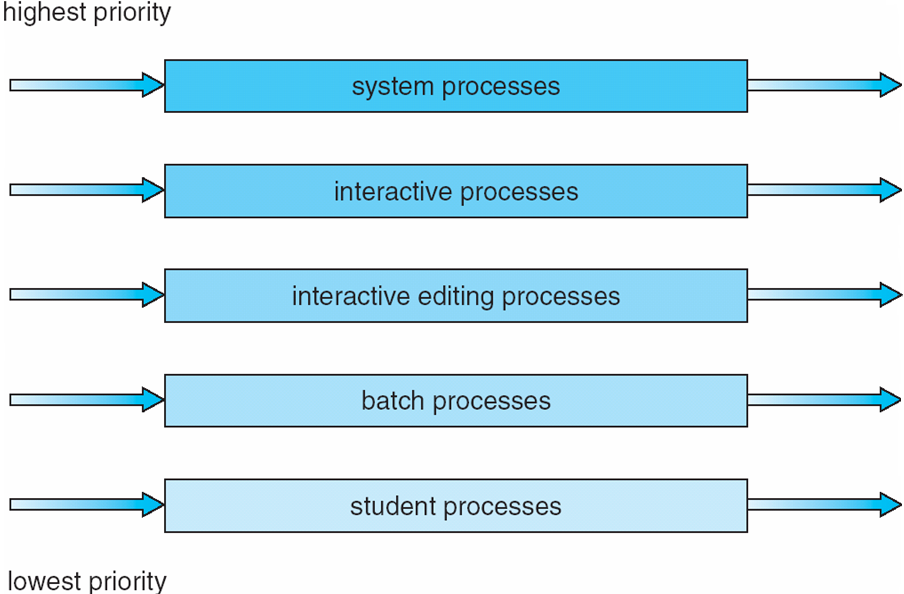 Multilevel Feedback Queue
A process can move between the various queues; aging can be implemented this way
Multilevel-feedback-queue scheduler defined by the following parameters:
number of queues
scheduling algorithms for each queue
method used to determine when to upgrade a process
method used to determine when to demote a process
method used to determine which queue a process will enter when that process needs service
Example of Multilevel Feedback Queue
Three queues: 
Q0 – RR with time quantum 8 milliseconds
Q1 – RR time quantum 16 milliseconds
Q2 – FCFS
Scheduling
A new job enters queue Q0 which is served FCFS. When it gains CPU, job receives 8 milliseconds.  If it does not finish in 8 milliseconds, job is moved to queue Q1.
At Q1 job is again served FCFS and receives 16 additional milliseconds.  If it still does not complete, it is preempted and moved to queue Q2.
Multilevel Feedback Queues
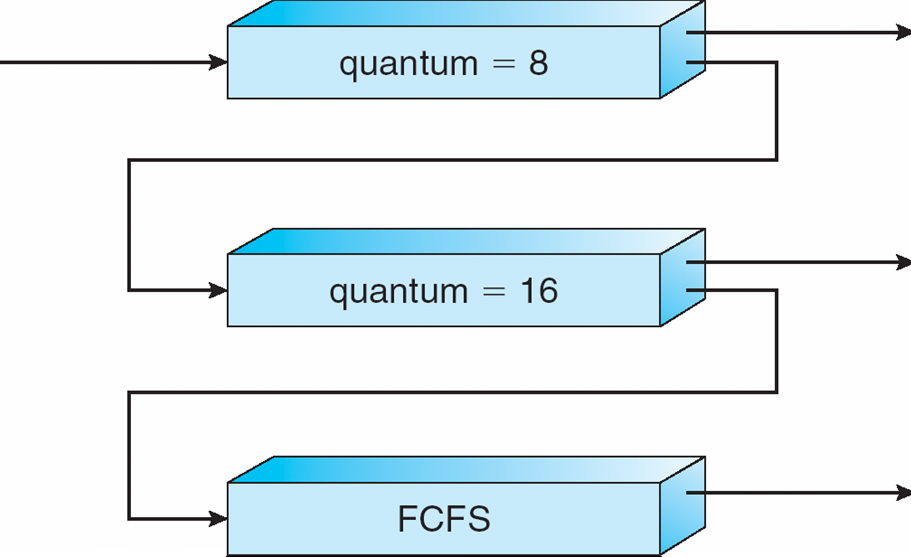 Thread Scheduling
User-level threads are managed by a thread library, and the kernel is unaware of them
To run on a CPU, user-level threads must ultimately be mapped to an associated kernel-level thread, although this mapping may be indirect and may use a LWP.
Contention Scope
One distinction between user-level and kernel-level threads lies in how they are scheduled.
Thread Scheduling
Many-to-one and many-to-many models, thread library schedules user-level threads to run on an available LWP (Light Weight Process)
Known as process-contention scope (PCS) since scheduling competition is among threads belonging to the same process
When we say the thread library schedules user threads onto available LWPs, we do not mean that the thread is actually running on a CPU; this would require the OS to schedule the kernel thread onto a physical CPU.
To decide which kernel thread to schedule onto a CPU, the kernel uses system-contention scope (SCS)
Thread Scheduling
Competition for the CPU with SCS scheduling takes place among all threads in the system.
System using the one-to-one model, schedule threads using only SCS.
Typically, PCS is done according to priority – the scheduler selects the runnable thread with the highest priority to run. User-level thread priorities are set by the programmer and are not adjusted by the thread library.
The PCS will typically preempt the thread currently running a favor of higher-priority thread; however there is no guarantee of time slicing among threads of equal priority.
Pthread Scheduling
API allows specifying either PCS or SCS during thread creation
PTHREAD SCOPE PROCESS schedules user-level threads using PCS scheduling
PTHREAD SCOPE SYSTEM schedules threads using SCS scheduling.
Pthread Scheduling API
#include <pthread.h>
#include <stdio.h>
#define NUM THREADS 5
int main(int argc, char *argv[])
{
	 int i;
	pthread t tid[NUM THREADS];
	pthread attr t attr;
	/* get the default attributes */
	pthread attr init(&attr);
	/* set the scheduling algorithm to PROCESS or SYSTEM */
	pthread attr setscope(&attr, PTHREAD SCOPE SYSTEM);
	/* set the scheduling policy - FIFO, RT, or OTHER */
	pthread attr setschedpolicy(&attr, SCHED OTHER);
	/* create the threads */
	for (i = 0; i < NUM THREADS; i++)
		pthread create(&tid[i],&attr,runner,NULL);
Pthread Scheduling API
/* now join on each thread */
	for (i = 0; i < NUM THREADS; i++)
		pthread join(tid[i], NULL);
}
 /* Each thread will begin control in this function */
void *runner(void *param)
{ 
	printf("I am a thread\n");
	pthread exit(0);
}
Multiple-Processor Scheduling
CPU scheduling more complex when multiple CPUs are available
Homogeneous processors within a multiprocessor
Asymmetric multiprocessing – All scheduling decisions, I/O processing, and other system activities handled by only a single processor- the master server. The other processors execute only codes. Only one processor accesses the system data structures, reducing the need for data sharing
Multiple-Processor Scheduling
Symmetric multiprocessing  (SMP) – each processor is self-scheduling, all processes in common ready queue, or each has its own private queue of ready processes
Processor affinity – process has affinity for processor on which it is currently running
soft affinity – a process is possible to migrate between processors
hard affinity – a process is not to migrate to other processor
NUMA and CPU Scheduling
The main memory architecture can affect processor affinity issues. 
An architecture featuring non-uniform memory access (NUMA) , in which a CPU has faster access to some parts of main memory than to other parts.
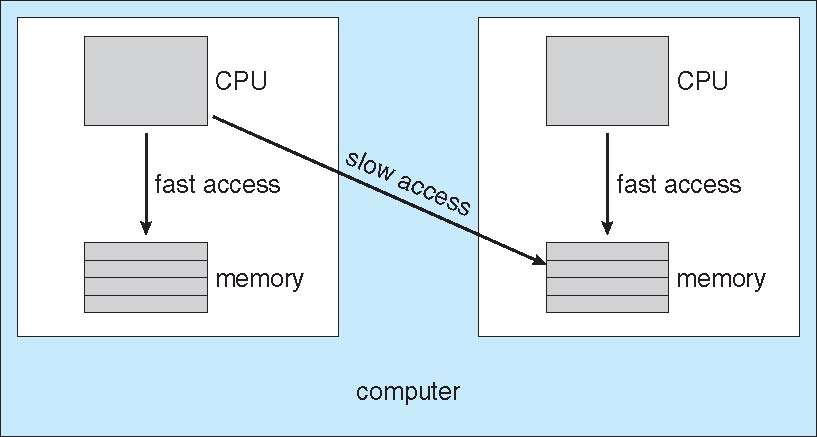 Multicore Processors
Recent trend to place multiple processor cores on same physical chip
Faster and consume less power
Memory stall – when a processor accesses memory, it spends a significant amount of time waiting for the data to become available.
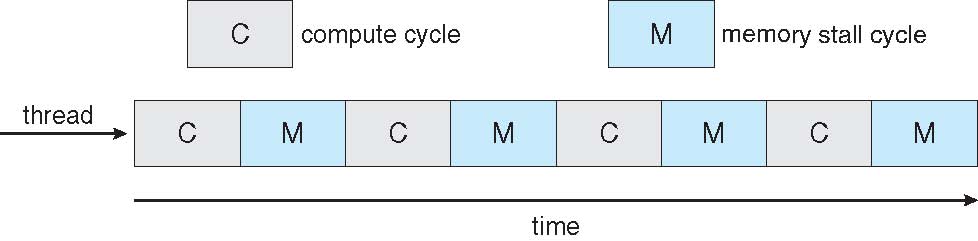 Multicore Processors
Multiple threads per core also growing
Takes advantage of memory stall to make progress on another thread while memory retrieve happens
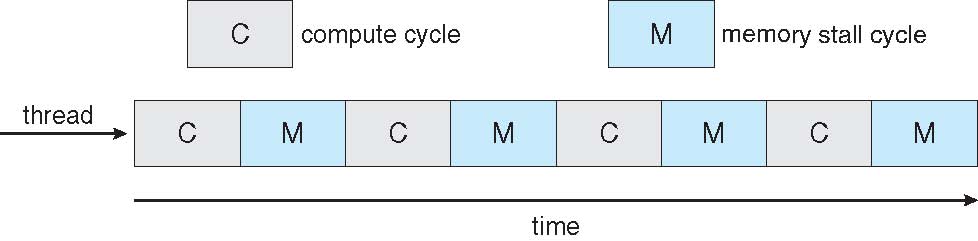 Thread1
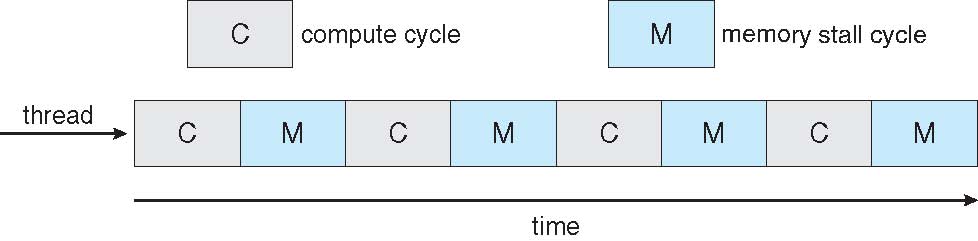 Thread0
Operating System Examples
Solaris scheduling
Windows XP scheduling
Linux scheduling
Solaris scheduling
Solaris uses priority-based thread scheduling where each thread belongs to one of six classes:
Time sharing (TS)
Interactive (IA)
Real time (RT)
System (SYS)
Fair share (FSS)
Fixed priority (FP)
Within each class there are different priorities and different scheduling algorithms.
Default class for a process is time sharing.
Solaris scheduling
The scheduling policy for the time-sharing class dynamically alters priorities and assigns time slices of different length using a multiple feedback queue.
There is an inverse relationship between priorities and time slices.
The following table shows dispatch table for time-sharing and interactive threads.
These two scheduling classes include 60 priority levels.
Solaris Dispatch Table
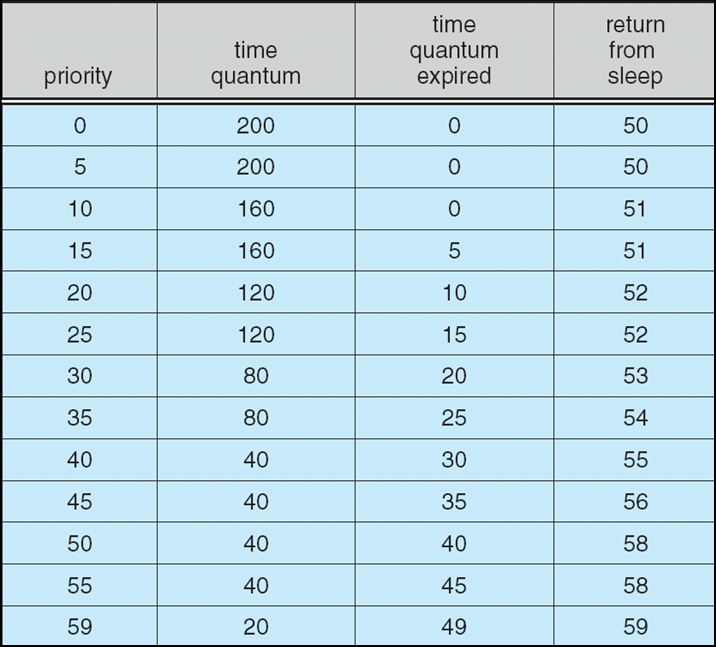 Solaris dispatch table for time-sharing and interactive threads
Solaris scheduling
Priority: The class-dependent priority for the time-sharing and interactive classes. A higher number indicates a higher priority.
Time quantum: The time quantum for the associated priority. 
Time quantum expired: The new priority of a thread that has used its entire quantum without blocking. Such threads are considered CPU-intensive and have their priorities lowered.
Return from sleep. The priority of a thread that is returning from sleeping (such as waiting for I/O). When I/O is available for a waiting thread, its priority is boosted between 50-59 – good response time for interactive processes.
Solaris Scheduling
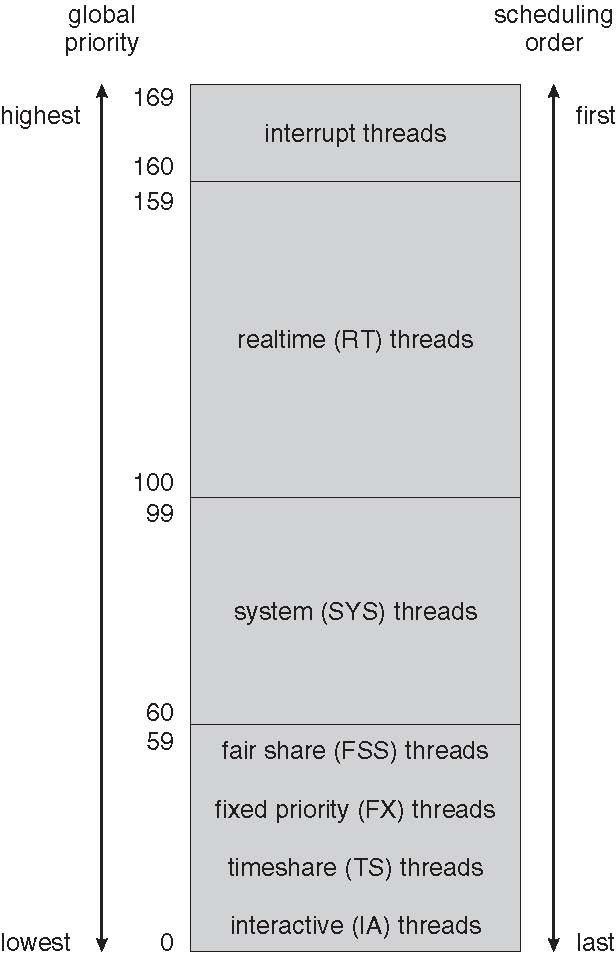 Windows XP Scheduling
Windows XP schedules threads using a priority-based, preemptive scheduling algorithm.
Ensures the highest-priority thread will always run.
Dispatcher: The portion of the Windows XP kernel that handles scheduling.
A thread selected to run will run until it is preempted by a higher-priority thread, until it terminates, until its time quantum ends, or until it calls a blocking system call.
Windows XP Scheduling
32-level priority scheme. 
Divided into two classes
Variable class: threads with priorities 1-15
Real-time class, 16-31
Priority 0 for memory management thread
Idle thread
Windows XP Scheduling
The Win32 API identifies several priority classes to which a process can belong:
REALTIME_PRIORITY_CLASS
HIGH_PRIORITY_CLASS
ABOVE_NORMAL_PRIORITY_CLASS
NORMAL_PRIORITY_CLASS
BELOW_NORMAL_PRIORITY_CLASS
IDLE_PRIORITY_CLASS
Priorities in all classes except the REALTIME_PRIORITY_CLASS are variable, the priority of a thread belonging to one of these classes can change.
Windows XP Scheduling
A thread within a given priority classes also has a relative priority :
TIME_CRITICAL
HIGHEST
ABOVE_NORMAL
NORMAL
BELOW_NORMAL
LOWEST
IDLE
Windows XP Priorities
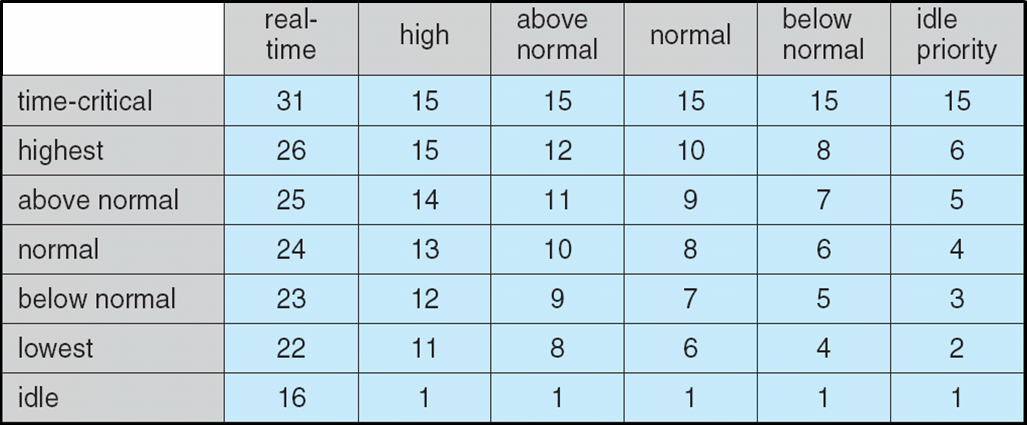 Windows XP Scheduling
Each thread has a base priority representing a value in the priority range for the class the thread belongs to. 
The base priority is the value of the NORMAL relative priority for that class. 
The base priorities:
REALTIME_PRIORITY_CLASS -- 24
HIGH_PRIORITY_CLASS -- 13
ABOVE_NORMAL_PRIORITY_CLASS -- 10
NORMAL_PRIORITY_CLASS -- 8
BELOW_NORMAL_PRIORITY_CLASS -- 6
IDLE_PRIORITY_CLASS -- 4
Linux Scheduling
Constant order O(1) scheduling time regardless of the number of tasks on the system.
The Linux scheduler is a preemptive, priority-based algorithm with two separate priority ranges: a real-time range from 0 to 99 and a nice value from 100 to 140
These two ranges map into a global priority scheme wherein numerically lower values indicate higher priorities. (figure 5.15)
Unlike Solaris and Windows XP, Linux assigns higher-priority tasks longer time quanta.
Priorities and Time-slice length
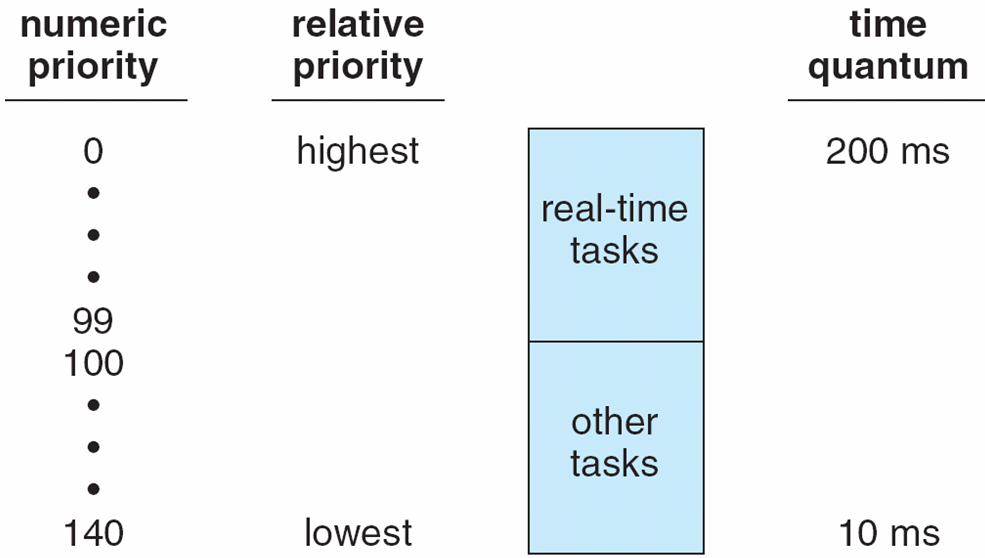 List of Tasks Indexed According to Priorities
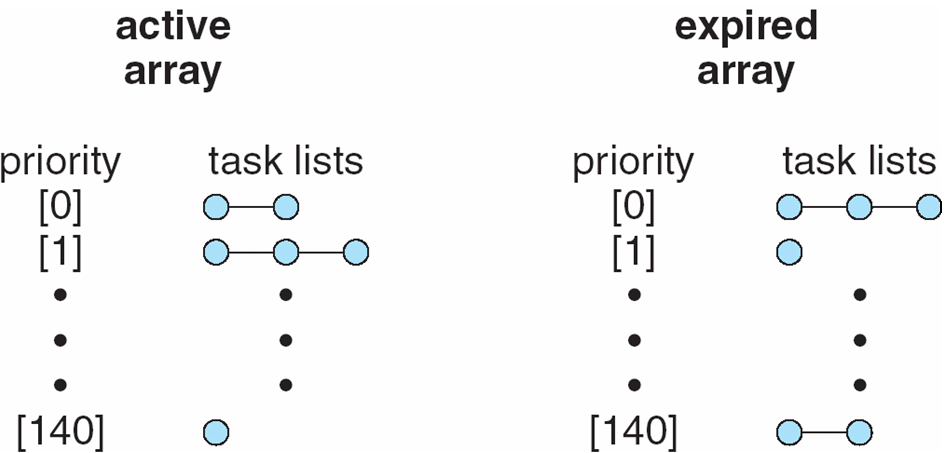 Algorithm Evaluation
Criteria
Maximizing CPU utilization under the constraint that the maximum response time is 1 second
Maximizing throughput such that turnaround time (on average) linearly proportional to total execution time
Deterministic modeling
Queueing models
Simulations
Implementation
Algorithm Evaluation
One major class of evaluation methods is analytic evaluation.
Analytic evaluation uses the given algorithm and the system workload to produce a formula or number that evaluates the performance of the algorithm for that workload.
Deterministic modeling is one type of analytic evaluation – takes a particular predetermined workload and defines the performance of each algorithm for that workload
Example
Deterministic modeling
Minimum average waiting time ?
 FCFS
 SJF
 RR (quantum = 10 milliseconds)
Deterministic modeling
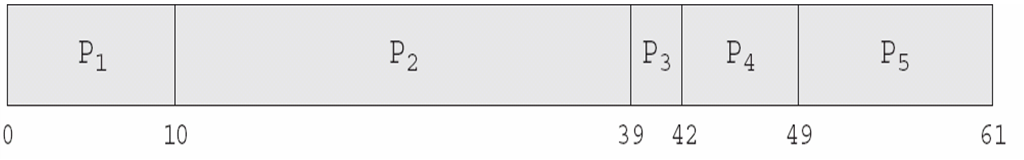 AWT = (0+10+39+42+49)/5 = 28
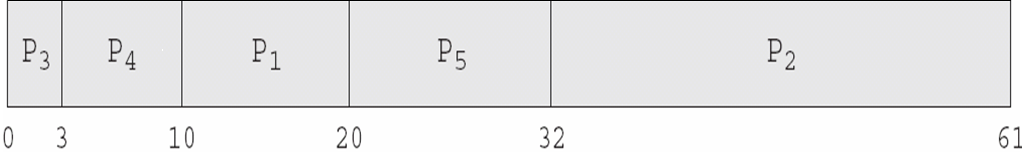 AWT = (10+32+0+3+20)/5 = 13
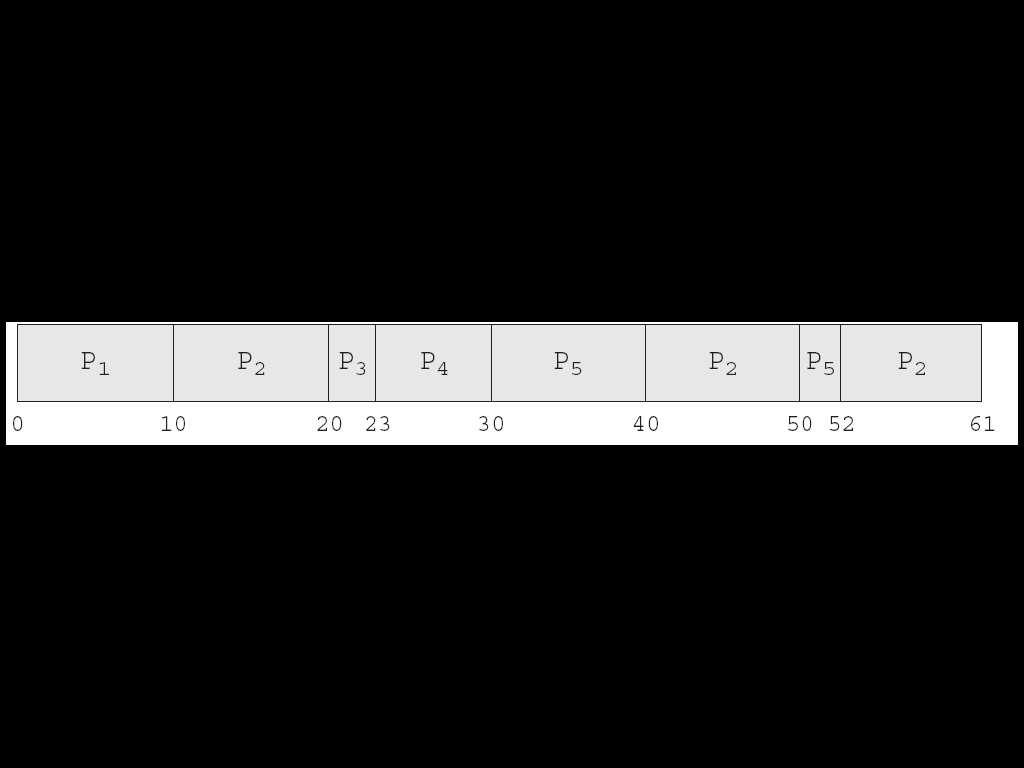 AWT = (0+32+20+23+40)/5 = 23
Queueing models
On many system, the processes that are run vary from day to day, so there is no static set of processes to use for deterministic modeling.
What can be determined is the distribution of CPU and I/O bursts.
These distributions can be measured and then approximated or simply estimated – a mathematical formula describing the probability of a particular CPU burst.
Commonly, this distribution is exponential and is described by its mean.
Queueing models
Similarly, we can describe the distribution of times when processes arrive in the system (the arrival-time distribution). 
Based on these two distributions, it is possible to compute the average throughput, utilization, waiting time, and so on for most algorithms.
Queueing-network analysis: the computer system is described as a network of servers. Each server has a queue of waiting processes
CPU – ready queue
I/O system --- device queues
Queueing models
Knowing arrive rates and service rates, we can compute utilization, average queue length, average wait time, etc. 
Let n be the average queue length (excluding the process being serviced)
Let W be the average waiting time in the queue
Let λ be the average arrival rate for new processes in the queue (such as 3 processes per second)
Little’s formula:    n = λ x W
We expect that during the time W that a process waits, λ x W  new processes will arrive in the queue. If the system is in a steady state, then the number of processes leaving the queue must be equal to the number of processes that arrive.
Queueing models
Little’s formula can be used to compute one of three variables if we know the other two.
For example, n = 14, λ = 7, then we have W = 2
Queueing analysis also has limitations
Arrival and service distributions are often defined in mathematically tractable – but unrealistic – ways.
Generally necessary to make a number of independent assumptions, which may not be accurate.
Queueing models are often only approximations of real systems.
Evaluation of CPU schedulers by Simulation
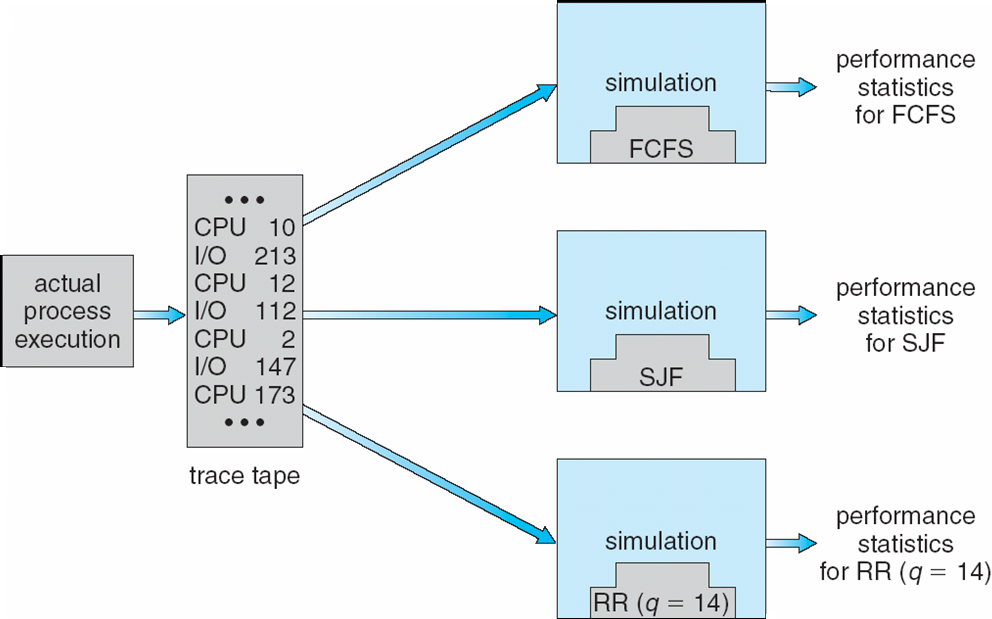 End of Chapter 5